食事施設
れすとらん風月
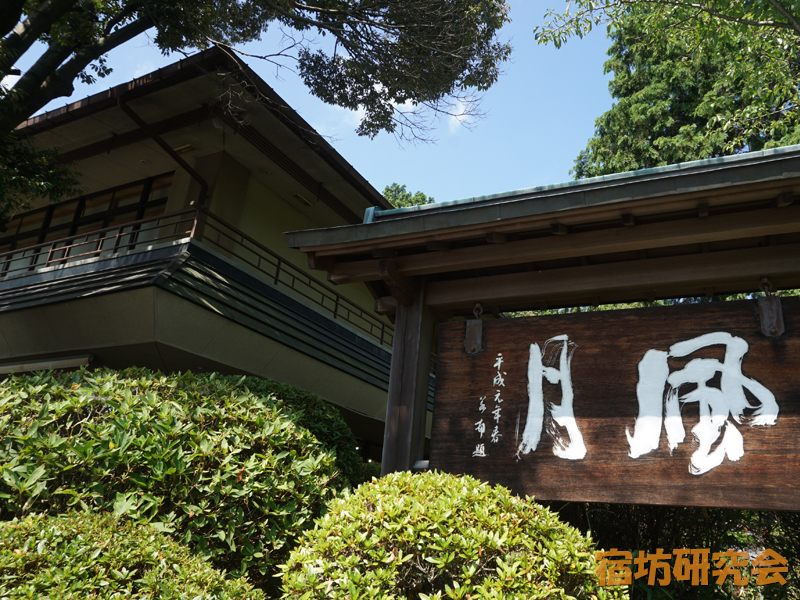 総本山三井寺（園城寺）の境内駐車場にあるレストラン。三井寺拝観の前後や、大津港も近いので遊覧船ミシガンの乗船前後に利用も可能。
団体メニュー（例）
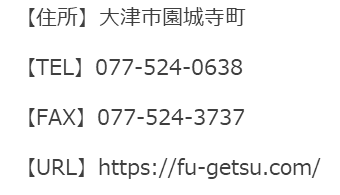 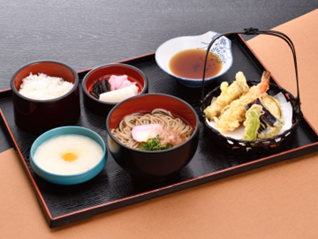 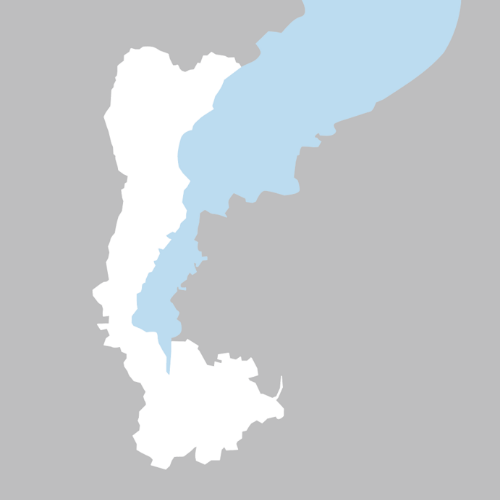 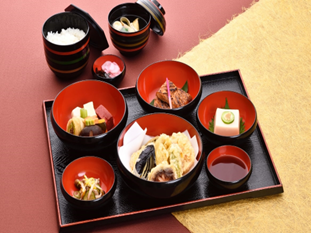 ★　れすとらん風月
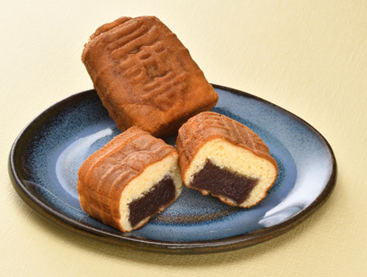 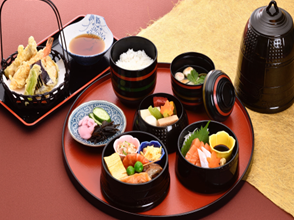 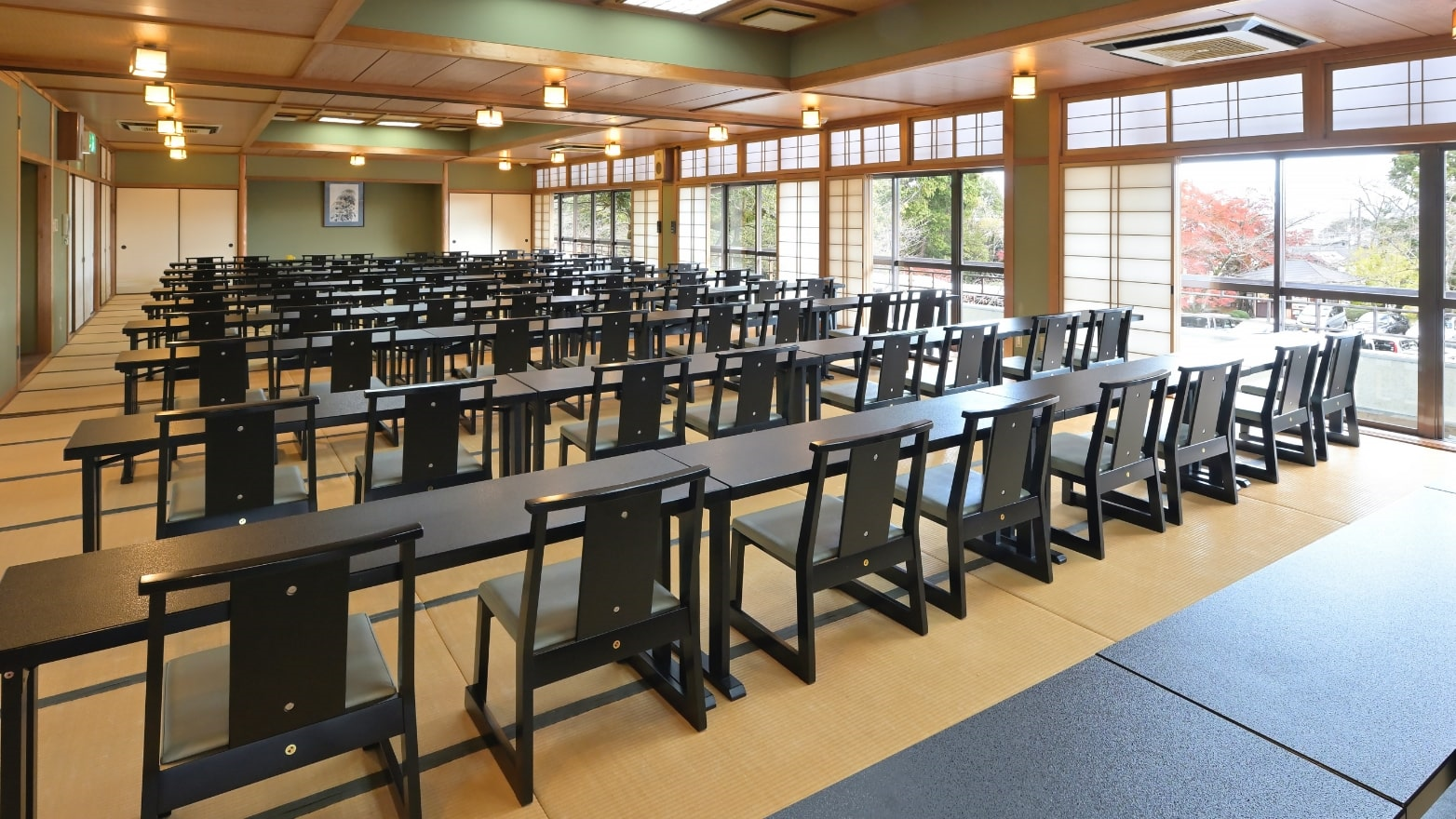 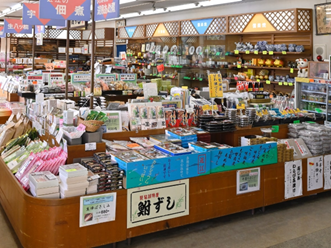